Презентация к открытому уроку русского языка во 2 классе по теме «Развитие умения находить грамматическую основу предложения» (УМК «Школа 2100).
Составила учитель начальных классов
Пономарева Т.Н.
РУССКИЙ ЯЗЫК
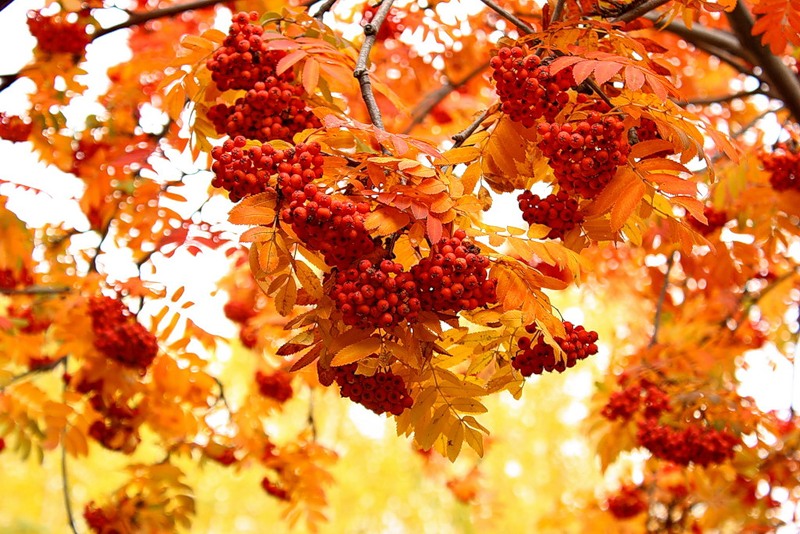 р я б и н а
р я б и н а
Здесь надо записать предложение, составленное на уроке.
1. Нарисовать схему предложения.2. Найти центр предложения.3. Записать слова и подобрать к ним вопросы.
молоко                             деревья                      объявление
Кошка любит молоко.Ветер повалил деревья.Мишка прочитал объявление.
Кошка любит молоко.Ветер повалил деревья.Мишка прочитал объявление.
1. Узнать о ком или о чем говорится в предложении 2. Что именно говорится о предмете 3. Выписать центр (основу) предложения
Спасибо за внимание!